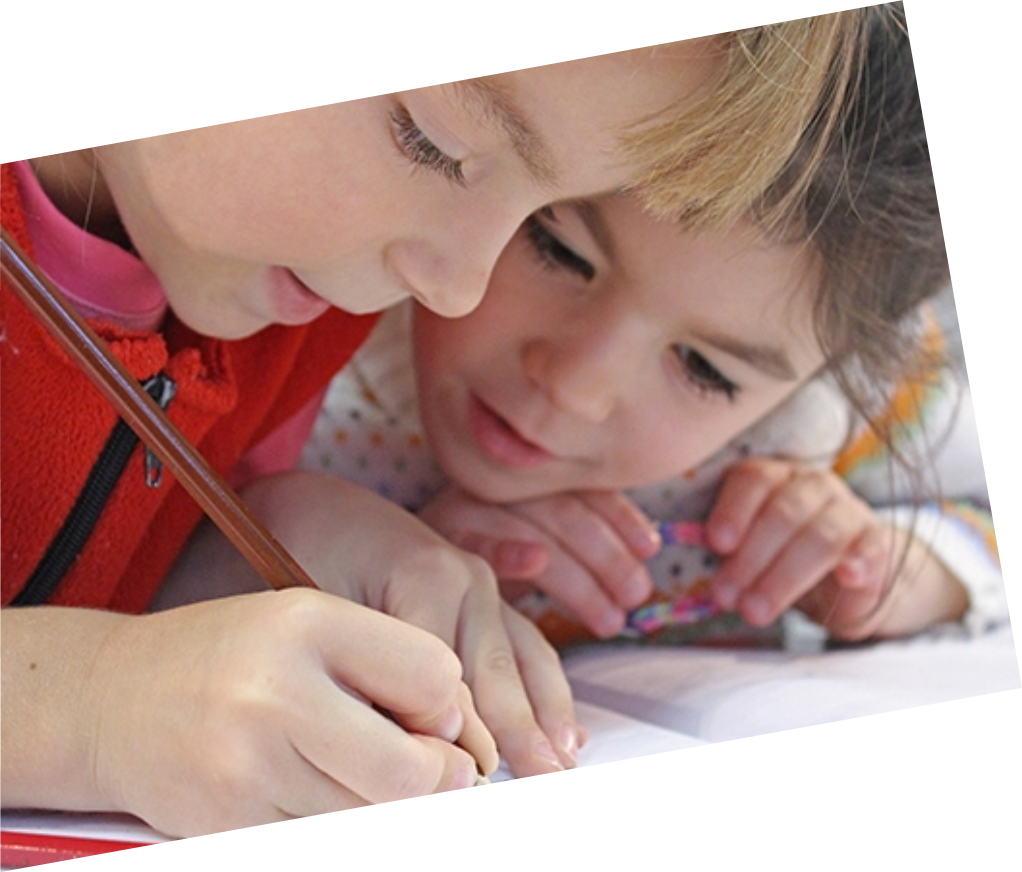 ذكر اسم المعلم وزملائه
مقدم الهدف /شيخة الشامسي
16 December 2020
2
16 December 2020
3
16 December 2020
4
لعب حمد و علي لعبة البحث عن البطاقات  في صندوق المفاجآت
16 December 2020
5
أخرج حمد بطاقة تحوي صورة زميله علي في الفصل
16 December 2020
6
أخرج  حمد بطاقة اخرى وإذا بصورة زميله الآخر في الفصل
16 December 2020
7
جاء دور علي وأخرج بطاقة وإذا بصورة لمعلمتهم.
16 December 2020
8
16 December 2020
9
1- يتعلم التطابق .
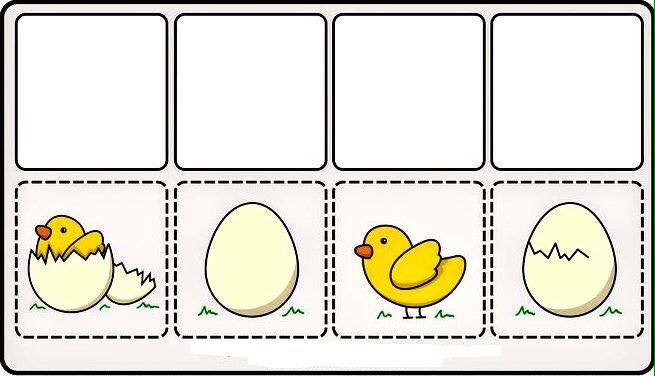 10
نهاية الدرس